Welcome
-DAIDS Applied Research Training-
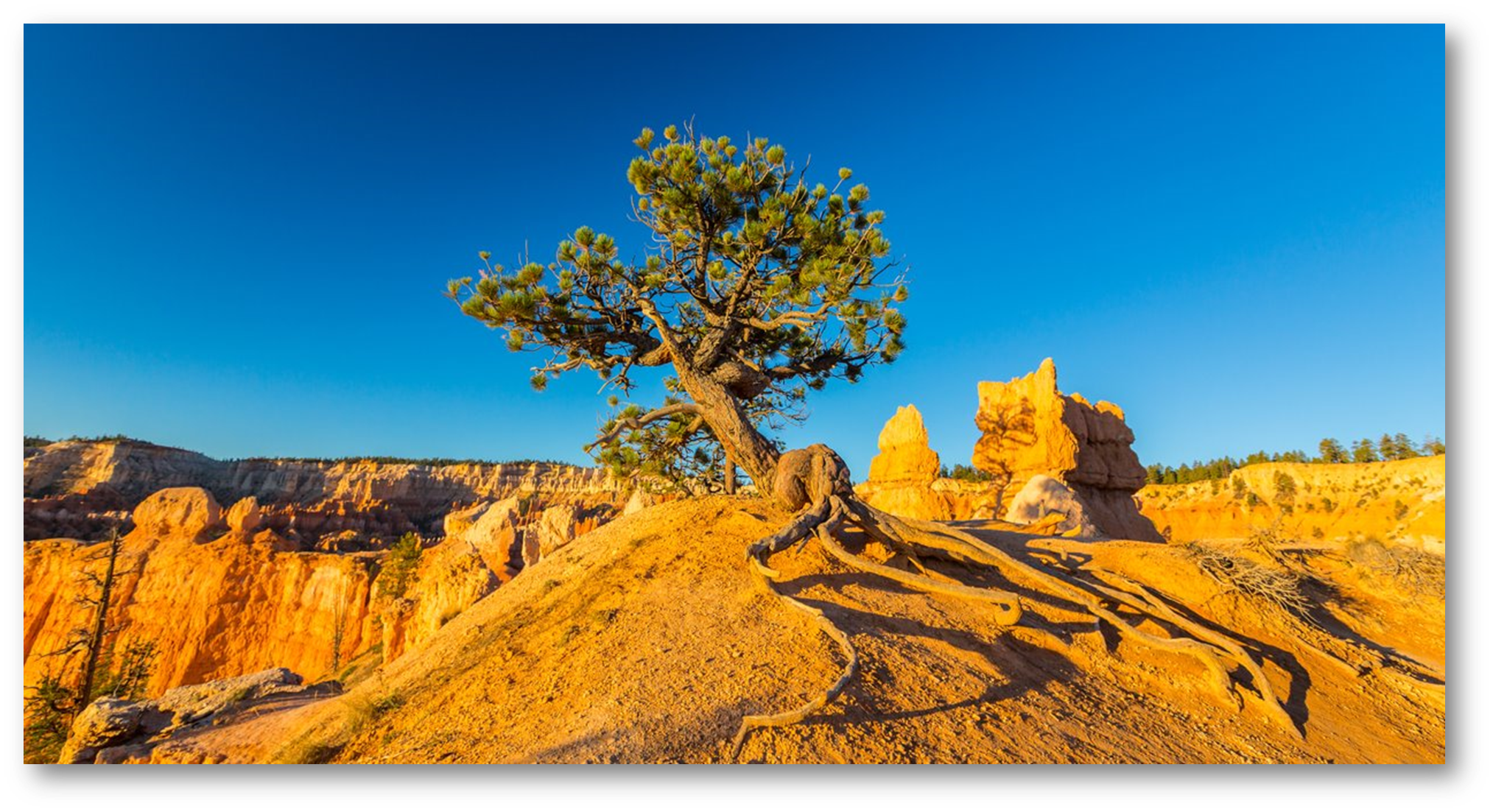 Page 1 of 9
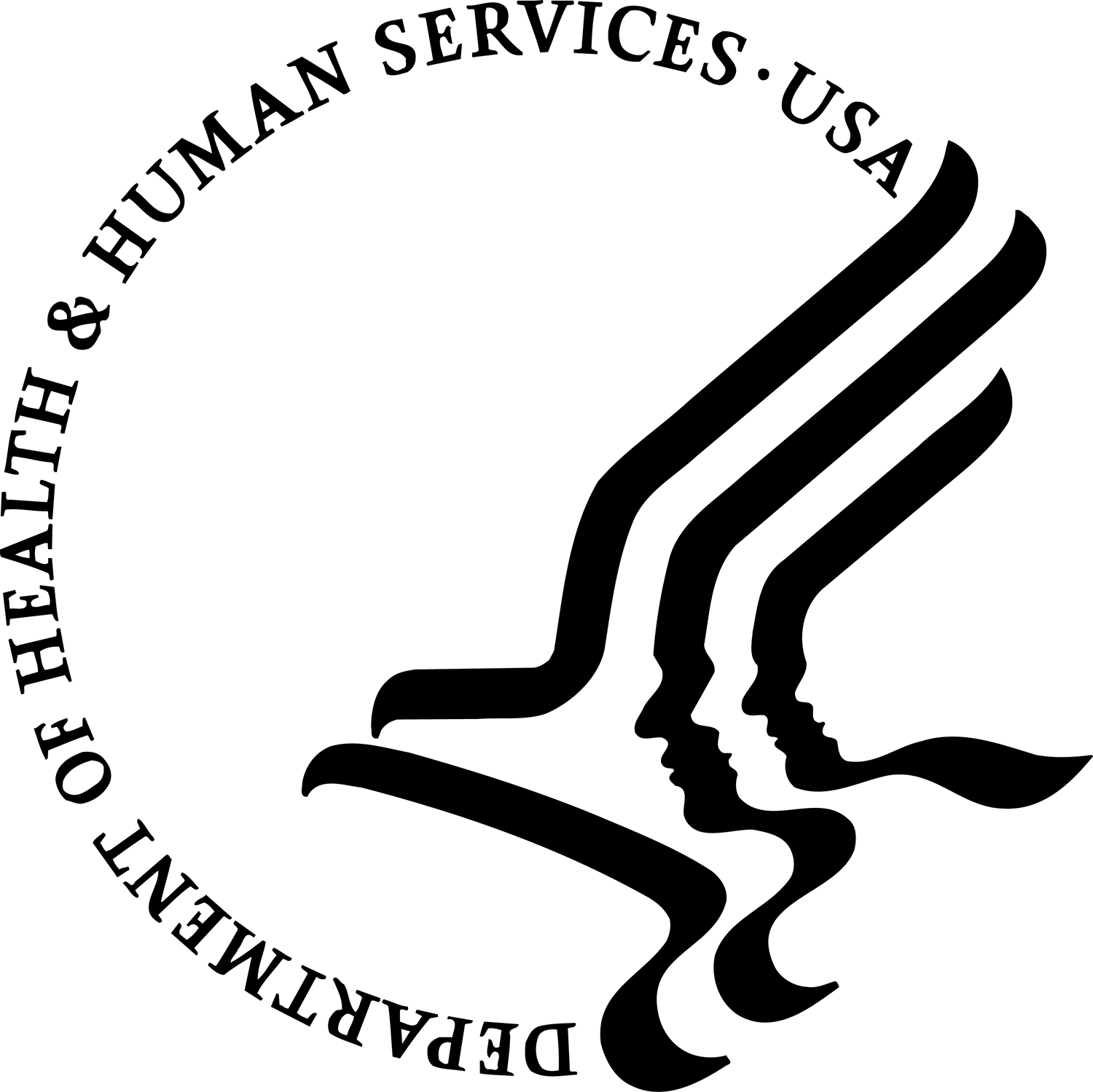 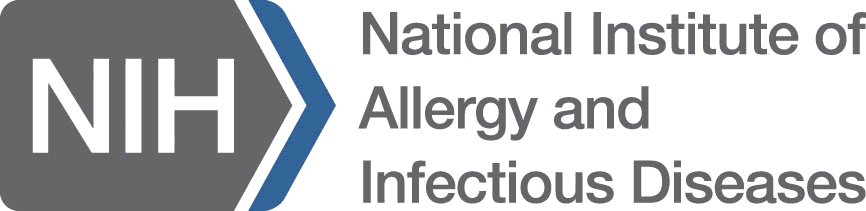 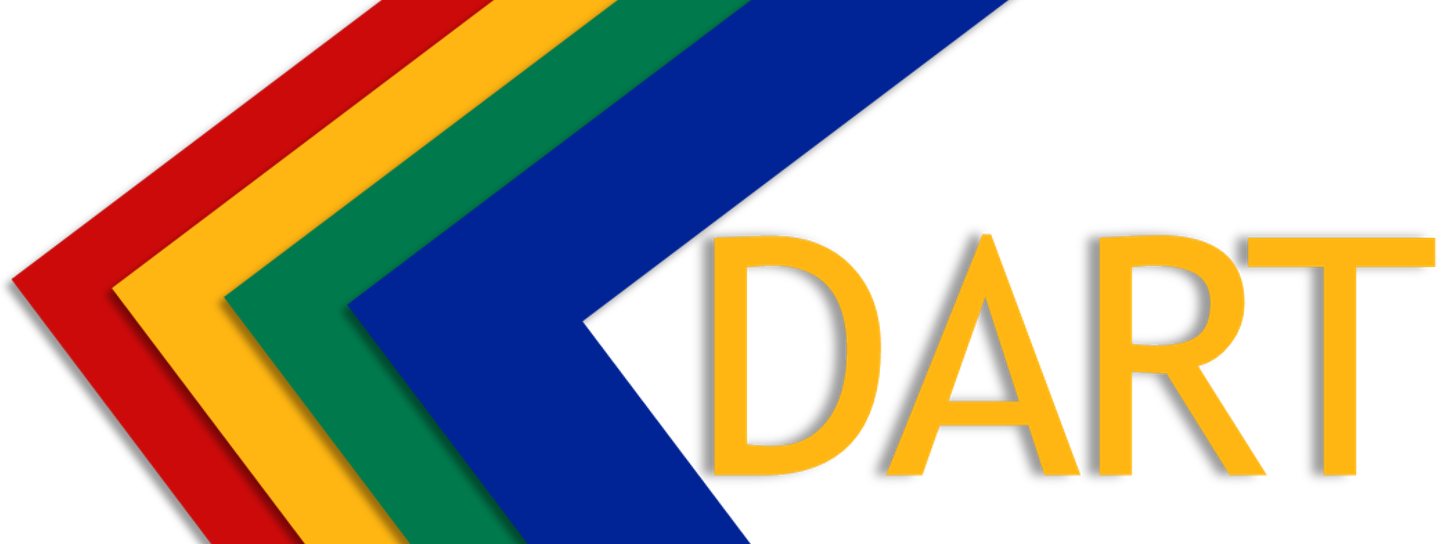 The views expressed in written conference materials or publications and by speakers and moderators at HHS-sponsored conferences do not necessarily reflect the official policies of the Department of Health and Human Services (HHS), nor does mention of trade names, commercial practices, or organizations imply endorsement by the U.S. Government.
Quality Management  Activity
Page 2 of  9
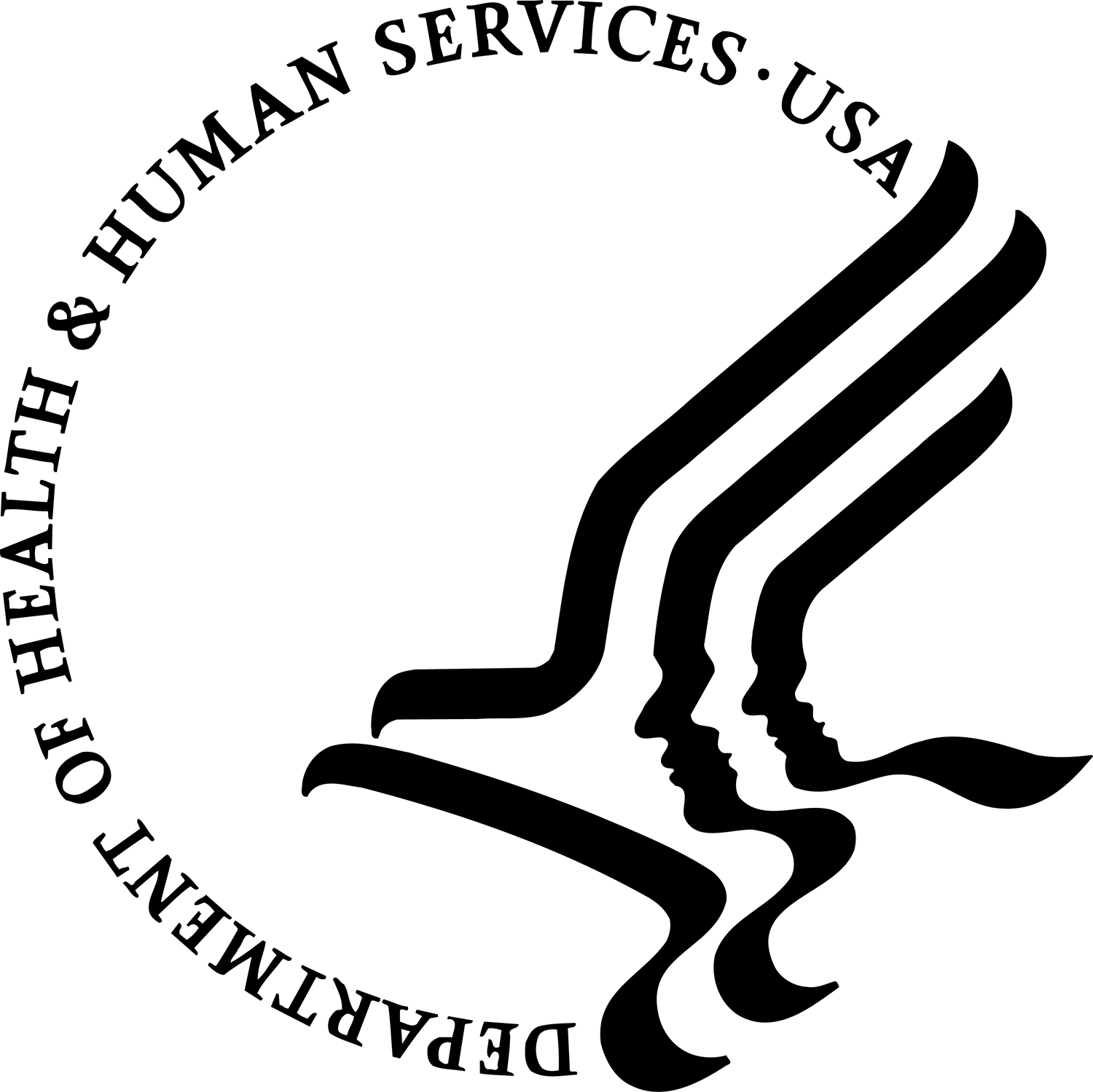 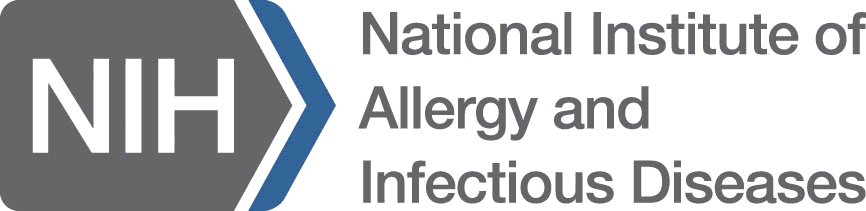 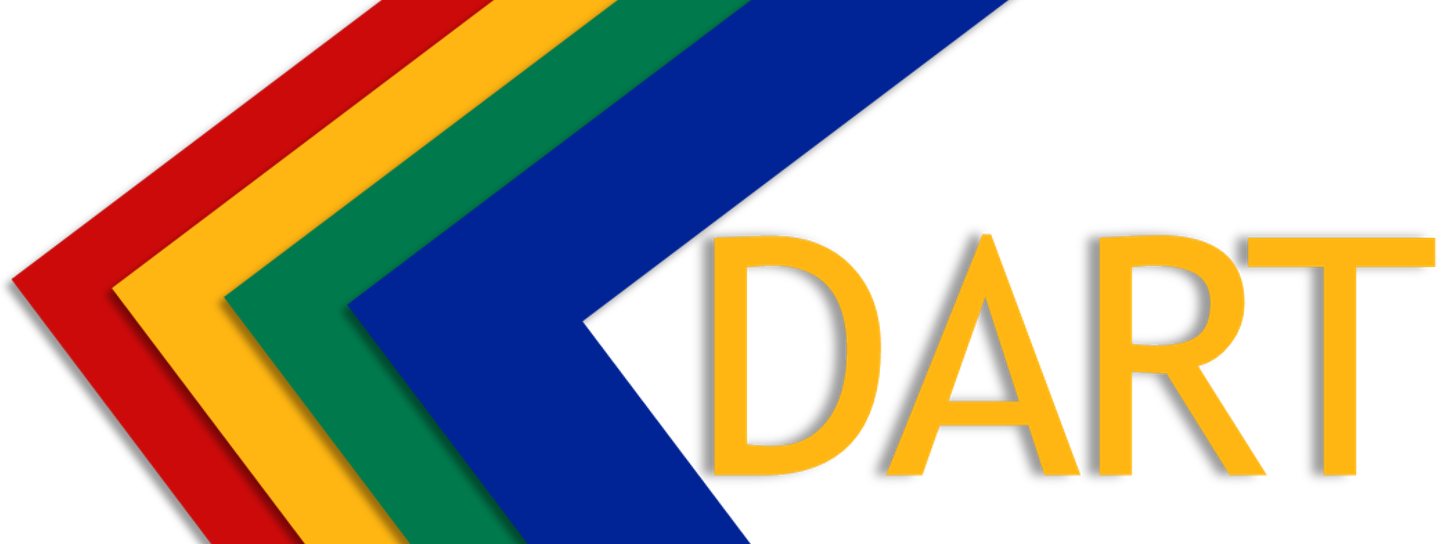 The views expressed in written conference materials or publications and by speakers and moderators at HHS-sponsored conferences do not necessarily reflect the official policies of the Department of Health and Human Services (HHS), nor does mention of trade names, commercial practices, or organizations imply endorsement by the U.S. Government.
Efficiency
Avoids unnecessary complexities, procedures and data collection.
Quality of trial needs to be proportionate to risks.
Quality Management & Sponsor Responsibilities
Reliability
Risk
Ensures reliability of study results through essential trial activities
Ensures Human Subject Protection through essential trial activities
Implement a system to manage quality throughout all stages of the trial process
Human Subject Protection
Quality
Page 3 of  9
[Speaker Notes: Emphasize the importance of Quality Management “throughout all stages of the clinical trial process”, but not these QM activities so complicated…always promoting human subject protection

Emphasizes use of methods that “assure and control” the quality of the trial that are “proportionate to the risks.”]
Quality Management
Page 4 of  9
Quality Control
Define as Real-time, ongoing (day-to-day) observation and documentation of a site’s work processes to ensure accepted procedures are being followed.
Verify accurate completion of the Informed Consent process and documentation
Review of eligibility criteria prior to enrollment
Verification of study product management responsibilities 
Review of case report forms for accuracy prior to data entry or faxing
Tracking and review of incoming and outgoing IRB/EC communication (regulatory documents)
Page 5 of 9
Quality Assurance
Defined as a periodic, systematic, objective, and comprehensive examination of the total work effort to determine the level of compliance with all applicable laws and regulations governing clinical research.
A review of the research records for the first five (5) participants enrolled in the study comparing source documents to case report forms and the protocol for accuracy
Quarterly verification of regulatory or essential documents
Monthly review and comparison of study product accountability logs, shipping records, and inventory
Quarterly verification of current policies, procedures, forms, etc.
Page 6 of 9
[Speaker Notes: Quality Assurance is defined as a periodic, systematic, objective, and comprehensive examination of the total work effort to determine the level of compliance with all applicable laws and regulations governing clinical research.   

For example, consider the following Quality Assurance activities:
A review of the research records for the first five (5) participants enrolled in the study comparing source documents to case report forms and the protocol for accuracy
A quarterly verification of regulatory or essential documents and
A monthly review and comparison of study product accountability logs, shipping records, and inventory
Quarterly verification of current policies, procedures, forms, etc.

As you can see in these examples, the activities are conducted retrospectively or “after the fact” which allows for an examination of the entire process or total work effort.  This also provides an opportunity to identify and analyze trends and apply corrective actions.]
Participant Safety
Cost Savings
Accurate Data
Benefits
Staff Confidence
Process Efficiency
Less Rework
Audit Readiness
Regulatory Compliance
Page 7 of 9
Audit
Audit versus Inspection
Inspection
A systematic independent examination of trial related activities and documents, to determine whether the evaluated trial related activities were conducted, and the data were recorded, analyzed, and accurately reported according to the protocol, sponsor’s SOPs, GCP, and the applicable regulatory requirement


ICH-GCP 1.6
The act by a regulatory authority of conducting an official review of documents, facilities, records, and any other resources that are deemed by the authority to be related to the clinical trial and that may be located at the site of the trial, at the sponsor’s and/or CRO facilities, or at other establishments deemed appropriate by the regulatory authority

ICH-GCP 1.29
Page 8 of 9
[Speaker Notes: Discuss the difference between an Audit and an Inspection.  These definitions are directly from ICH/GCP regulations.

Examples of each:
Audit: Internal by site, sponsor audit, monitor audit
Inspection: FDA, Regulatory Authority

Presenter Note - Add emphasis to the following:
Even though these are two different types of reviews, the preparation for each is similar. Preparation for an FDA Inspection, of course, will involve more in depth and intense preparation.  We will be discussing this throughout the presentation.]
Activity Directions
Page 9 of 9